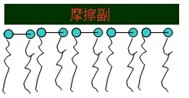 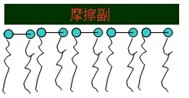 [Speaker Notes: 更多PPT设计教程,PPT素材请登录：www.pptfans.cn]
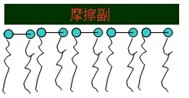 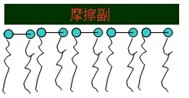 [Speaker Notes: 更多PPT设计教程,PPT素材请登录：www.pptfans.cn]
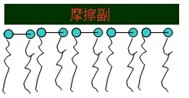 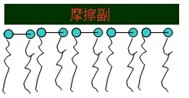 [Speaker Notes: 更多PPT设计教程,PPT素材请登录：www.pptfans.cn]
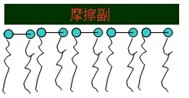 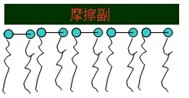 [Speaker Notes: 更多PPT设计教程,PPT素材请登录：www.pptfans.cn]
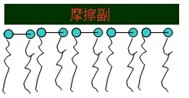 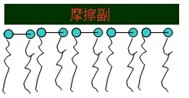 [Speaker Notes: 更多PPT设计教程,PPT素材请登录：www.pptfans.cn]
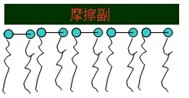 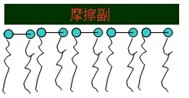 [Speaker Notes: 更多PPT设计教程,PPT素材请登录：www.pptfans.cn]
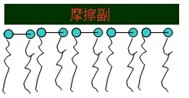 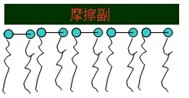 [Speaker Notes: 更多PPT设计教程,PPT素材请登录：www.pptfans.cn]